Year 2 – Living things and their habitat
Food chains
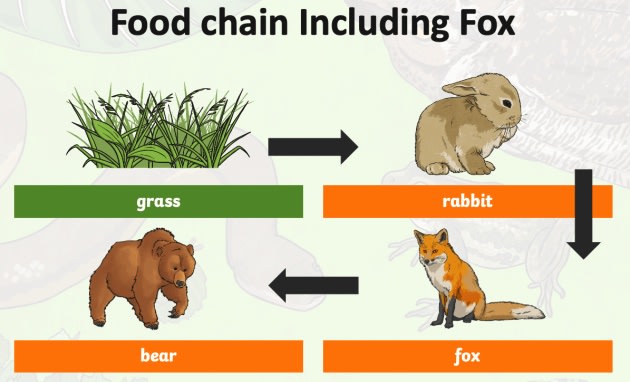 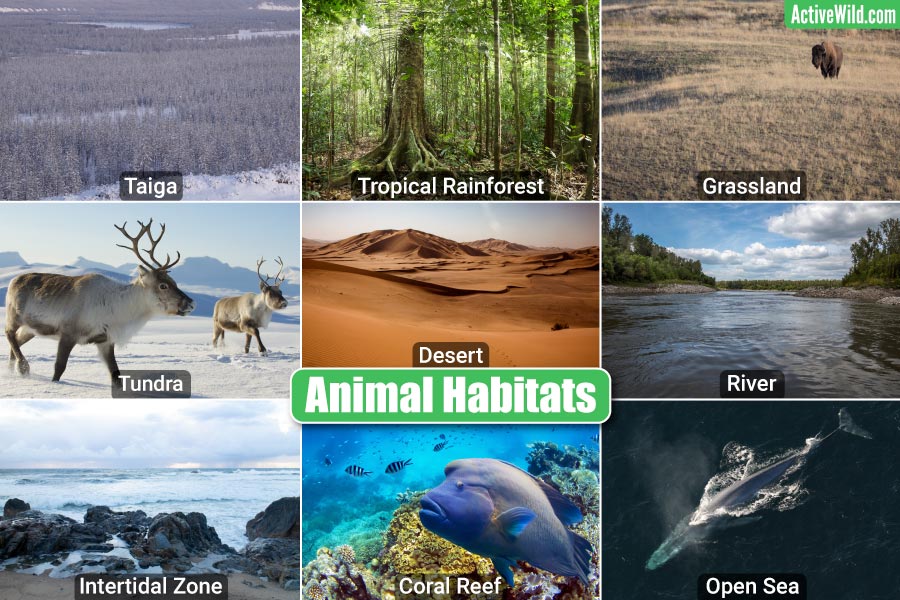 All animals, including humans, need 3 basic things to stay alive
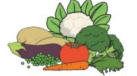 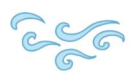 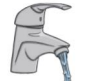 Air
Water
Food
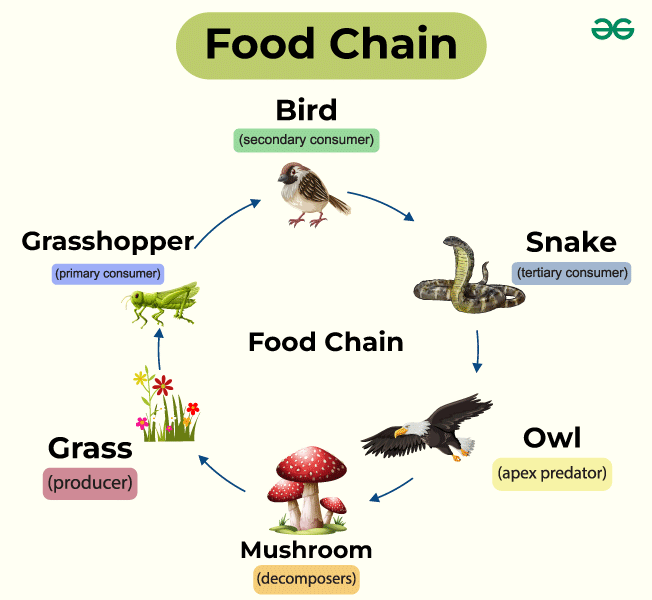 Habitats – the natural home or environment of an animal, plant or organism.